Výzkum veřejného mínění 
obyvatelů MČ Praha 5
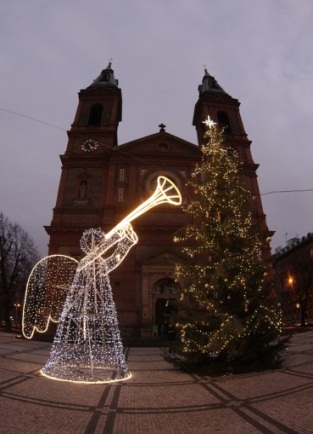 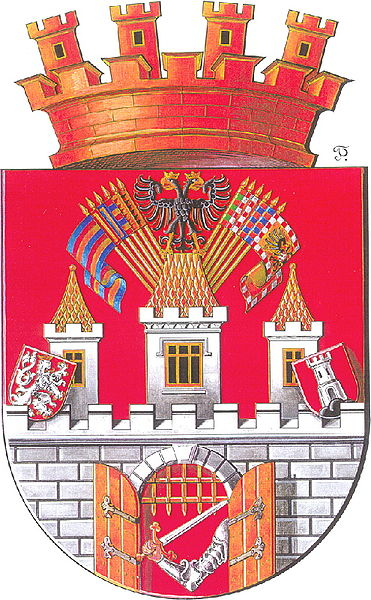 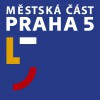 Prosinec 2012
Obsah
1. Předmět výzkumu
2. Metodologie
3. Hodnocení působení současné radnice Prahy 5
3.1 Mají občané zájem o komunální politiku?
3.2 Spokojenost se současnými kroky radnice a policie při řešení negativních jevů v Praze 5
4. Zdroje informací o dění v městské části Praha 5
4.1 Měsíčník „Pětka pro vás“? - Znají občané tento měsíčník? Čtou tento měsíčník? Sledují občané tento měsíčník na internetu?  
4.2 Sledují občané radniční internetovou televizi na adrese www.TVP5.cz?
5. Podmínky pro život v Praze 5
5.1 Co by se mělo zlepšit v Praze 5?
5.2 Jak moc v Praze 5 chybí …..?
5.3 Je v Praze 5 dostatek …..? Pro jaké sporty je v Praze 5 nedostatek sportovišť?
5.4 Je v Praze 5 kvalitní životní prostředí z hlediska …..? Pokud ne, v čem konkrétně …
5.5 Je v Praze 5 dostatek …..? Pokud ne,  ve které lokalitě by jich mělo být více …
Obsah
5.6 Spokojenost s úrovní MŠ a ZŠ
5.7 Oslava Vánoc a konce roku – vánoční stromek na Andělu a postoj občanů k pořádání novoročního ohňostroje
6. Postoj občanů k trhům
6.1 Farmářské trhy (u Anděla a na Barrandově) - Navštěvují občané tyto trhy? Jaký je postoj občanů k trhům?
6.2 Sváteční trhy (velikonoční, vánoční) u Anděla - Navštěvují občané tyto trhy? Jaký je postoj občanů k těmto trhům?
6.3 Současné vánoční trhy na Andělu
7. Zapojení občanů do veřejných aktivit
7.1 Jak se občané podílejí na veřejném životě v Praze 5? 
7.2 Zúčastnili se občané v posledním roce následujících akcí podporovaných radnicí?
7.3 Jaký typ akcí by měla radnice více podporovat?
7.4 Mají občané zájem aktivně spolupracovat na akcích v následujících oblastech?
7.5 Zájem občanů o možnost poskytovat radnici informace o závadách a nedostatcích skrze MMS službu
Obsah
8. Demografie respondentů
8.1 Pohlaví
8.2 Věk
8.3 Nejvyšší dosažené vzdělání
8.4 Čistý měsíční příjem domácnosti
8.5 Zaměstnání
8.6 Forma pobytu respondentů, kteří žijí v Praze 5
8.7 Počet členů ve společné domácnosti
8.8 Počet dětí do 18-ti let ve společné domácnosti
8.9 Lokalita
8.10 Běžně využívané dopravní prostředky během pracovního týdne
1. Předmět výzkumu
Tento výzkum veřejného mínění obyvatel Městské části Praha 5 se dotýkal následujících témat:
Hodnocení působení současné radnice Prahy 5
Zdroje informací o dění v městské části Praha 5 - měsíčník „Pětka pro vás“, internetová televize, znalost územního plánu
Podmínky pro život v Praze 5 – dostatek zázemí pro volnočasové aktivity, chybějící občanská vybavenost, náměty na zlepšení fungování radnice, kvalita životního prostředí v Praze 5 a dostatečné podmínky k rekreaci, nové využití „náplavky“ , spokojenost s úrovní MŠ a ZŠ, oslavy Vánoc v Praze 5 a postoj k možnému novoročnímu ohňostroji
Postoj občanů k trhům na Andělu a Barrandově obecně a specificky k vánočním trhům
Zapojení občanů do veřejných aktivit a fungování Prahy 5
Účastníci projektu:
Zadavatel: Městská část Praha 5
Zhotovitel: Braulia Trade, s.r.o.
2. Metodologie
Definice respondenta:
osoba starší 18-ti let, která žije v Praze 5 a má zde trvalý či přechodný pobyt a nebo je bez úřední formy pobytu v Praze 5

Forma metodologie:
osobní dotazování v domácnostech 
délka dotazníku: 30 minut

Charakteristika vzorku:
Respondenti jsou zvoleni náhodným výběrem s přihlédnutím k demografické kvótě a žijí v poměrném zastoupení na k.ú. územích městské části Prahy 5 – Hlubočepy, Košíře, Motol, Radlice, Smíchov a části Břevnova, Jinonic a Malé Strany
Demografická kvóta vychází z údajů ČSU pro složení obyvatel Městské části Prahy 5 k 1.1.2011 z hlediska pohlaví a věku.
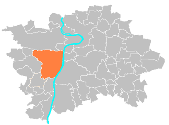 3. Hodnocení působení současné radnice Prahy 5
3.1 Mají občané zájem o komunální politiku?
N12/2012 = 410
Všichni respondenti
Zajímají
Nezajímají
Q.1 Zajímáte se o komunální politiku v Praze 5?
3. Hodnocení působení současné radnice Prahy 5
3.2 Spokojenost se současnými kroky radnice a policie při řešení negativních jevů v Praze 5
Spokojen
Nespokojen
N12/2012 = 410
Všichni respondenti
Ani .. Ani ..
Pouze kolo 12/2012
Q.3 Jak jste spokojen/a se současnými kroky radnice a policie při řešení následujících negativních jevů v Praze 5?
4. Zdroje informací o dění v městské části Praha 5
4.1 Měsíčník „Pětka pro vás“
Čtou občané tento měsíčník?
N12/2012 = 377
Respondenti, kteří znají měsíčník
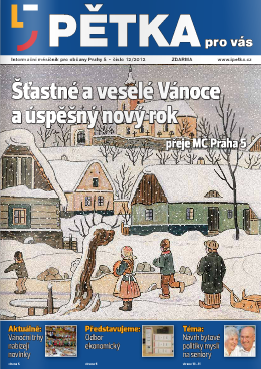 Q.4b Čtete tento měsíčník „Pětka pro vás“?
Znají občané tento měsíčník?
Pokud ANO, ….
N12/2012 = 410
Všichni respondenti
Sledují občané tento měsíčník na internetu?
N12/2012 = 377
Respondenti, kteří znají měsíčník
Q.4c Sledujete tento měsíčník „Pětka pro vás“ také na internetu? Jeho adresa je www.ipetka.cz.
Q.4a Znáte tento měsíčník „Pětka pro vás“?
4. Zdroje informací o dění v městské části Praha 5
4.2 Sledují občané radniční internetovou televizi na adrese www.TVP5.cz?
N12/2012 = 410
Všichni respondenti
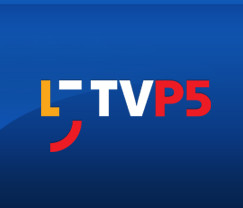 Q.5  Sledujete radniční internetovou televizi na adrese www.TVP5.cz ?
5. Podmínky pro život v Praze 5
N12/2012 = 410
Všichni respondenti
5.1 Co by se mělo zlepšit v Praze 5?
Pouze kolo 12/2012
ANO
NE
Q.8 Které z následujících věcí je podle vás potřeba v městské části Praha 5 zlepšit?
5. Podmínky pro život v Praze 5
N12/2012 = 410
Všichni respondenti
5.2 Jak moc v Praze 5 chybí …..?
Pouze kolo 12/2012
ANO
NE
Q.9 Jak moc podle Vás v Praze 5 chybí ….?
5. Podmínky pro život v Praze 5
N12/2012 = 410
Všichni respondenti
5.3 Je v Praze 5 dostatek …..?
Pouze kolo 12/2012
Q.10 Myslíte si, že je v Praze 5 dostatek …..?
Pro jaké sporty je v Praze 5 nedostatek sportovišť (nejčetnější spontánní odpovědi)
Pouze kolo 12/2012
N12/2012 = 410
Všichni respondenti
Možno více odpovědí
ANO
NE
Q.14 Pro jaké sporty je podle Vás nedostatek sportovišť v Praze 5?
5. Podmínky pro život v Praze 5
N12/2012 = 410
Všichni respondenti
5.4 Je v Praze 5 kvalitní životní prostředí z hlediska …..?
Pouze kolo 12/2012
ANO
NE
Q.12 Myslíte si, že je v Praze 5 kvalitní životní prostředí z hlediska .....?
5. Podmínky pro život v Praze 5
N12/2012 = 410
Všichni respondenti
5.5 Je v Praze 5 dostatek …..?
Pouze kolo 12/2012
ANO
NE
Q.13 Myslíte si, že je v Praze 5 je dostatek .....?
5. Podmínky pro život v Praze 5
5.6 Spokojenost s úrovní MŠ a ZŠ
Spokojen
Nespokojen
Ani .. ani ..
N12/2012 = 410
Všichni respondenti
Q.2 Jak jste spokojen/a s úrovní MŠ a ZŠ ve Vašem okolí?
5. Podmínky pro život v Praze 5
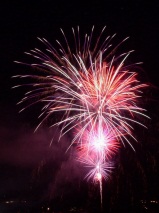 12/2012
5.7 Oslava Vánoc a konce roku
N12/2012 = 96
Respondenti, kteří si myslí, že by radnice měla pořádat ohňostroj
Měla by radnice Prahy 5 pořádat v rámci novoročních oslav vlastní ohňostroj?
Pokud ANO, kdy?
12/2012
N12/2012 = 410
Všichni respondenti
Pokud ANO, ….
Q.17a Měla by radnice Prahy 5 při novoročních oslavách pořádat vlastní ohňostroj? Q.17b Pokud Q.17a ANO, vyberte kdy.
Chodí se občané na něj dívat?
Líbí se občanům vánoční stromek Prahy 5 u Anděla?
12/2012
12/2012
N12/2012 = 410
Všichni respondenti
N12/2012 = 410
Všichni respondenti
Q.18a Líbí se Vám vánoční stromek Prahy 5 u Anděla?
Q.18b Chodíte se na něj dívat?
6. Postoj občanů k trhům
6.1 Farmářské trhy (u Anděla a na Barrandově)
Jaký je postoj občanů k farmářským trhům?
Navštěvují občané farmářské trhy u Anděla?
N12/2012 = 410
Všichni respondenti
N12/2012 = 410
Všichni respondenti
Q.6a Navštěvujete farmářské trhy u Anděla?
pozitivní
neutrální
negativní
Navštěvují občané farmářské trhy na Barrandově?
N12/2012 = 410
Všichni respondenti
Q.6b Jaký máte názor na farmářské trhy? Vyberte z následujících výroků jeden, se kterým nejvíce souhlasíte.
Q.6a Navštěvujete farmářské trhy na Barrandově?
6. Postoj občanů k trhům
6.2 Sváteční trhy (velikonoční, vánoční) u Anděla
Jaký je postoj občanů k těmto svátečním trhům?
Navštěvují občané sváteční trhy u Anděla?
N12/2012 = 410
Všichni respondenti
N12/2012 = 410
Všichni respondenti
Q.7a Navštěvujete sváteční trhy (velikonoční, vánoční) u Anděla?
pozitivní
neutrální
negativní
Q.7b Jaký máte názor na sváteční trhy (velikonoční, vánoční) u Anděla? Vyberte z následujících výroků jeden, se kterým nejvíce souhlasíte.
6. Postoj občanů k trhům
6.3 Současné vánoční trhy na Andělu
Měly by být vánoční trhy do budoucna větší/menší/stejné?
12/2012
Jak se občanům líbí jejich podoba?
N12/2012 = 410
Všichni respondenti
12/2012
N12/2012 = 410
Všichni respondenti
stejné
Q.7c Jak se Vám líbí současná podoba vánočních trhů na Andělu?
Jsou vánoční trhy místem k nákupu zajímavých produktů?
12/2012
N12/2012 = 410
Všichni respondenti
větší
menší
Q.7e Chtěl/a byste, aby tyto trhy byly ……..?
Q.7d Jsou tyto trhy pro Vás místem, kde můžete koupit zajímavé produkty?
7. Zapojení občanů do veřejných aktivit
N12/2012 = 410
Všichni respondenti
7.1 Jak se občané podílejí na veřejném životě v Praze 5?
Q.14 Podílíte se aktivně na občanském životě v Praze 5 tím, že ……
7.2 Zúčastnili se občané v posledním roce následujících akcí podporovaných radnicí?
N12/2012 = 410
Všichni respondenti
Q.15a Zúčastnil/a jste se v Praze 5 za poslední rok (popřípadě se šel/šla podívat) následujících společenských a komunitních akcí podporovaných radnicí:
7. Zapojení občanů do veřejných aktivit
N12/2012 = 410
Všichni respondenti
7.3 Jaký typ akcí by měla radnice více podporovat?
Pouze kolo 12/2012
Další navrhované akce ...
(spontánně jmenované)
Q.15b Jaký typ akcí by měla radnice do budoucna více podporovat?
ANO
NE
7. Zapojení občanů do veřejných aktivit
N12/2012 = 410
Všichni respondenti
7.4 Mají občané zájem aktivně spolupracovat na akcích v následujících oblastech?
Pouze kolo 12/2012
ANO
NE
Q.16 Pokud radnice Prahy 5 vyhlásí akce týkající se následujících oblastí, měl/a byste zájem na nich aktivně spolupracovat ….?
7. Zapojení občanů do veřejných aktivit
7.5 Zájem občanů o možnost poskytovat radnici informace o závadách a nedostatcích skrze MMS službu
12/2012
N12/2012 = 410
Všichni respondenti
Q.19 Byli byste ochotni podávat radnici informace o závadách a nedostatcích při zajištění údržby veřejných ploch prostřednictvím MMS (odvoz odpadu, úklid sněhu, nebezpečná místa, apod.)?
N12/2012 = 410
Všichni respondenti
8. Demografie respondentů
8.1 Pohlaví
8.2 Věk
Průměrný věk: 45,7 let
8.3 Nejvyšší dosažené vzdělání
8.4 Čistý měsíční příjem domácnosti
Průměrný čistý měsíční příjem: 28032 Kč
N12/2012 = 410
Všichni respondenti
8. Demografie respondentů
8.5 Zaměstnání
8.6 Forma pobytu respondentů, kteří žijí v Praze 5
8.7 Počet členů ve společné domácnosti
8.8 Počet dětí do 18-ti let ve společné domácnosti
Průměrná velikost domácnosti: 2,6 členů
Průměrný počet dětí ve spol. domácnosti: 0,39 dětí
N12/2012 = 410
Všichni respondenti
8. Demografie respondentů
8.9 Lokalita
8.10 Běžně využívané dopravní prostředky během pracovního týdne
(možno více odpovědí)
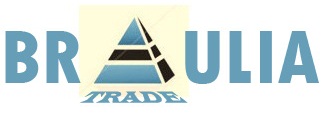 Zhotovitel:

Braulia Trade, s.r.o.
Vorařská 2075/4
143 00 Praha 4 – Modřany

e-mail: daniela.theisova@brauliatrade.eu